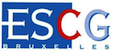 Logique et Argumentation
ESCG 2015-2016
Pr. Victor Ferry
Introduction à la rhétorique
Concours de plaidoiries
Introduction à la rhétorique
La rhétorique est apparue en Grèce au cinquième siècle avant notre ère, dans le contexte de la première expérience de démocratie directe

L’objectif de la rhétorique était de former les citoyens pour les institutions démocratiques: les cours de justice, les assemblées délibérantes
Définition

« La rhétorique est la capacité à identifier ce qui, dans chaque situation, est propre à persuader. »
(Aristote, Rhétorique, 350 av. JC)
Deux outils:

La conception rhétorique de la preuve
Les lieux de la rhétorique
La conception rhétorique de la preuve

Ethos

Pathos

Logos
Ethos: l’image que l’orateur donne de lui-même

Objectif: donner l’image de quelqu’un en qui il est raisonnable d’avoir confiance
On inspire de la confiance lorsqu’on fait preuve de trois qualités: la compétence, la vertu, la bienveillance
Pathos: l’utilisation des émotions dans le discours

Tenir compte des émotions de l’auditoire (exploiter la colère ou la peur)
Chercher à produire une émotion dans l’auditoire (indignation, pitié…)
Bonne pratique: viser la convenance en matière d’émotion
Logos: le discours lui-même 

Avoir conscience de la diversité des stratégies possibles
Identifier les contre-arguments, pour les réfuter
Viser la clarté, la simplicité, l’efficacité
Les lieux de la rhétorique

Les lieux =  des types de stratégies rhétoriques qui seront efficaces dans la plupart des cas

Exemples: la définition, l’intention, la responsabilité, les circonstances, l’appel aux émotions, le blâme…
Un père avait un fils. Quand il perdit la mère de l’enfant, il épousa une autre femme. Le père, sa femme et l’enfant vécurent heureux pendant un an, jusqu’à ce que l’enfant tombe gravement malade. Le docteur expliqua au père que son fils mourrait s’il buvait de l’eau froide. Le lendemain, lorsque le fil eu soif, sa belle-mère lui donna de l’eau froide. Le fils mourût, il avait alors 12 ans. La belle-mère est accusée d’empoisonnement par son mari. 

(énoncé d’un exercice de rhétorique antique: Quintilien, Petites Décl., 350 )

Une stratégie rhétorique portant sur la définition des termes?
Défense: Un poison est une substance qui, introduite dans l’organisme à dose suffisante, détruit ou altère les fonctions vitales. En aucun cas l’eau peu être considérée comme un poison. 

Accusation: Un poison est une substance qui, introduite dans l’organisme à dose suffisante, détruit ou altère les fonctions vitales. Cette définition correspond précisément à l’eau dans ce cas.
Un père avait un fils. Quand il perdit la mère de l’enfant, il épousa une autre femme. Le père, sa femme et l’enfant vécurent heureux pendant un an, jusqu’à ce que l’enfant tombe gravement malade. Le docteur expliqua au père que son fils mourrait s’il buvait de l’eau froide. Le lendemain, lorsque le fil eu soif, sa belle-mère lui donna de l’eau froide. Le fils mourût, il avait alors 12 ans. La belle-mère est accusée d’empoisonnement par son mari. 


Une stratégie rhétorique exploitant les circonstances de l’affaire?
Défense: Le docteur a informé le père et ce dernier n’a manifestement ni informé sa femme, ni son fils. Si le fils était au courant du danger, il aurait refusé l’eau…À 12 ans, on n’est plus un enfant et on sait dire non et se défendre.

Accusation: Dans une famille normale, et pour un enjeu aussi important, il est impensable que le père n’ait pas informé sa femme et son fils. La belle-mère a manifestement forcé son fils à boire de l’eau.
Un père avait un fils. Quand il perdit la mère de l’enfant, il épousa une autre femme. Le père, sa femme et l’enfant vécurent heureux pendant un an, jusqu’à ce que l’enfant tombe gravement malade. Le docteur expliqua au père que son fils mourrait s’il buvait de l’eau froide. Le lendemain, lorsque le fil eu soif, sa belle-mère lui donna de l’eau froide. Le fils mourût, il avait alors 12 ans. La belle-mère est accusée d’empoisonnement par son mari. 


Une stratégie rhétorique exploitant les intentions des protagonistes dans cette affaire?
Défense: Nous savons que le père, la belle-mère et le fils vivaient heureux. Personne ne cherche à gâcher sa vie. Il est impensable que la belle-mère ait intentionnellement cherché a tuer son beau-fils vu qu’elle pouvait très bien concevoir qu’un tel acte l’enverrait immédiatement en prison. 

Accusation: Les raisons qui peuvent pousser une femme à vouloir se séparer de son beau fils ne manquent pas. Le beau fils n’est-il pas la marque indélébile du premier mariage, de la première femme? Avec la maladie du fils, l’occasion était trop belle et la culpabilité de belle-mère ne fait aucun doute.
Concours de plaidoiries
Rédigez deux plaidoiries: l’accusation et la défense
Tirage au sort pour déterminer qui défend quelle position
Pendant les plaidoiries, vous donnez une note sur 10 à chacun des orateurs
En été 2004, M. Marchand acheta une maison de vacances au bord d’une forêt, dans un endroit calme et tranquille. En 10 ans, sa maison fut cambriolée 12 fois. Au début de l’année 2014, M. Marchand décida de protéger sa maison avec une bombe qu’il fabriqua lui-même et qu’il plaça dans un placard. La bombe était programmée pour exploser 20 secondes après l’ouverture du placard. À l’entrée de son jardin, il plaça un écriteau : « ne pas entrer, danger de mort : bombe ». En été 2014, M. Durand, qui était entré par effraction, fut retrouvé mort dans la maison de M. Marchand, à cause de la bombe. À la police, M. Marchand déclara : « Je n’ai jamais eu l’intention de tuer. La bombe n’était pas puissante, elle devait seulement engendrer de petites blessures, pour que les voleurs doivent aller à l’hôpital et puissent être identifiés ». Aux questions des journalistes, la femme de M. Marchand déclara : « Cette maison de vacances était le rêve de notre vie. Les gens doivent comprendre ce que cela fait de voir le fruit de notre travail méprisé par des criminels. Douze cambriolages en 10 ans, et la police n’a jamais été capable d’en retrouver un. C’est comme s’il n’y avait pas de justice. » Interrogé par la presse, le frère de M. Durand déclara : « Mon frère était un pauvre garçon, qui se battait pour pouvoir nourrir sa famille. Il n’avait jamais commis de crime auparavant et a agit par désespoir. Il m’a dit qu’il avait choisi cette maison car il savait qu’elle serait vide. Il n’aurait jamais risqué de blesser quelqu’un. Mon petit frère est mort maintenant ». 
 

Une définition de la légitime défense : Un citoyen est autorisé à utiliser une force proportionnée pour se protéger, pour protéger ceux dont il est responsable et pour protéger ses biens. La légitime défense doit être raisonnable.
En réalité…
M. Legras, fut d’abord condamné en mai 1976, par le tribunal correctionnel de Troyes à 8 mois de prison avec sursis pour blessures et homicides involontaires.
Il sera ensuite acquitté, suite au soutien populaire, en novembre 1982 lorsque a été connu son acquittement
http://www.larousse.fr/archives/journaux_annee/fin_1982/146/faits_divers
http://www.jschweitzer.fr/crimes/affaire-legras/